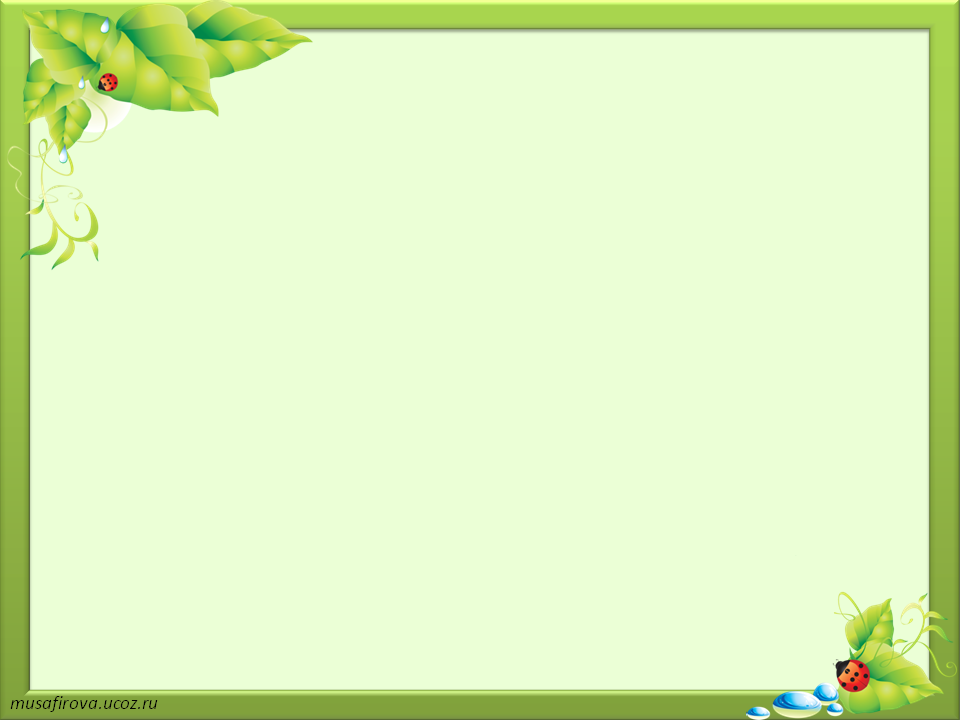 Разнообразие форм и методов при реализации работы по экологическому воспитанию
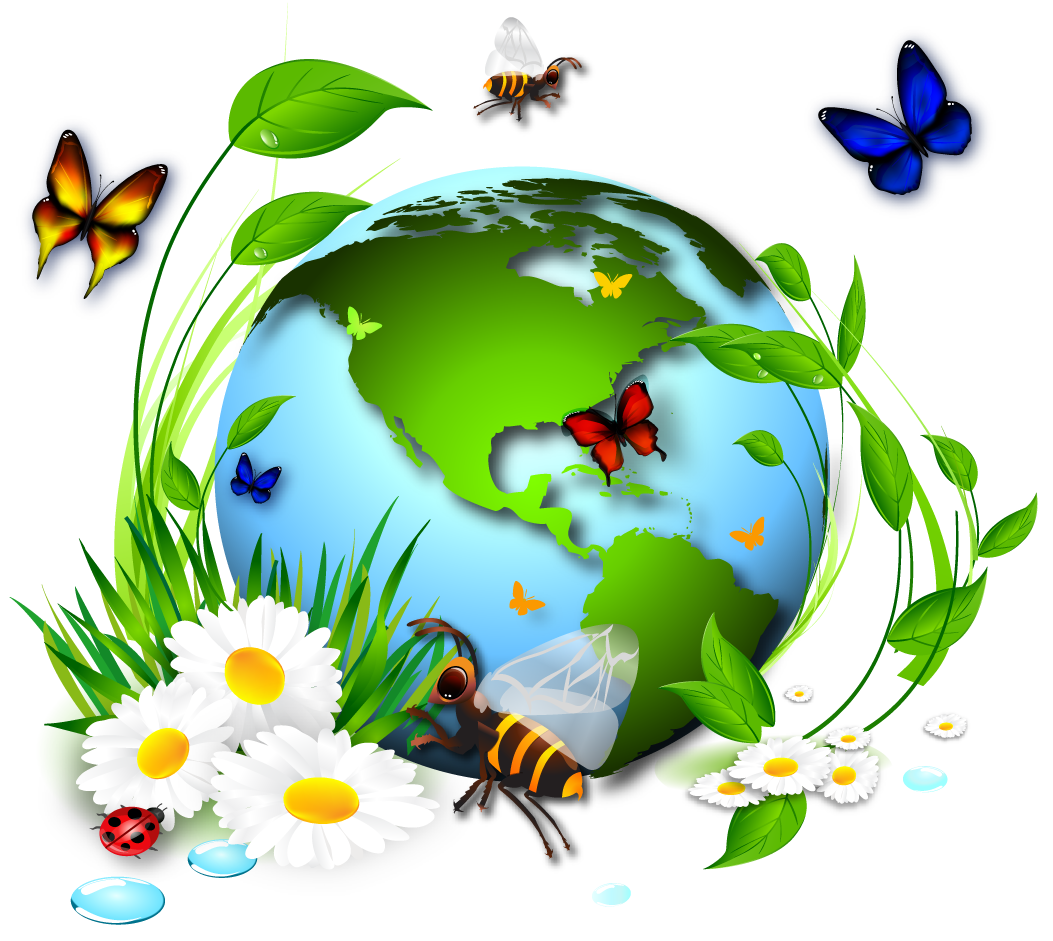 Воспитатель 
Евсикова М.В.
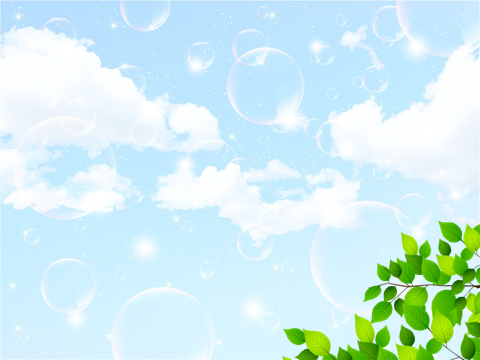 Задачи экологического воспитания дошкольников: Освоение новых знаний, закрепление и обогащение ранее усвоенных; Формирование умений и навыков по уходу за растениями и животными; Формирование умения видеть взаимосвязь явлений в природе, умения делать выводы; Воспитание самостоятельности через общение с природой; Воспитание эстетических чувств; Воспитание любви к природе, родине; Развитие воображения, мышления, внимания, речи.
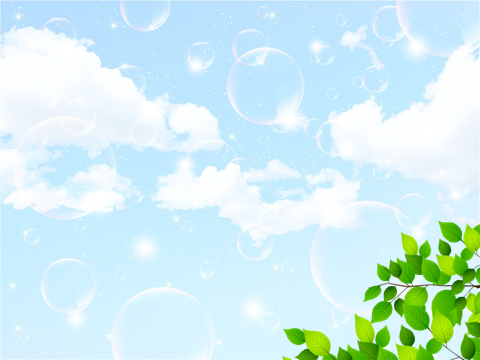 Формы работы по экологическому воспитанию :• Проведение экологических праздников и досуговПроектная деятельность• Наблюдения на прогулках• Занятия• Календари природы• Работа с родителями• Игровая деятельность• Музыкальная деятельность• Труд в уголке природы• Организация исследовательской деятельности• Экскурсии в природу• Художественная деятельность
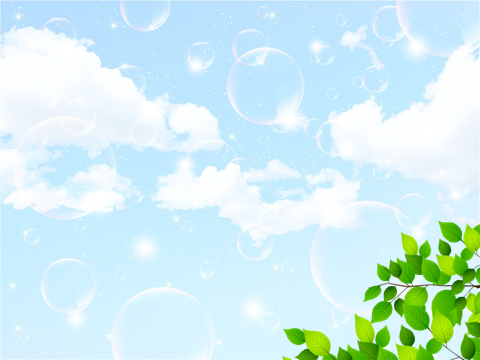 Методы работы1.Создание экологической среды в дошкольном учреждении
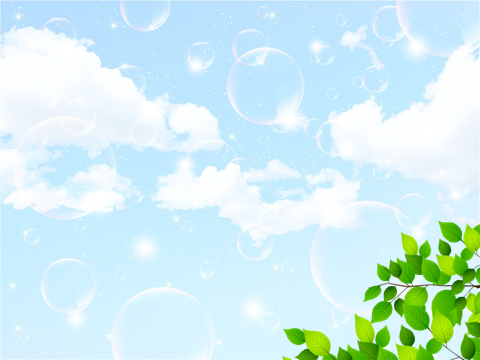 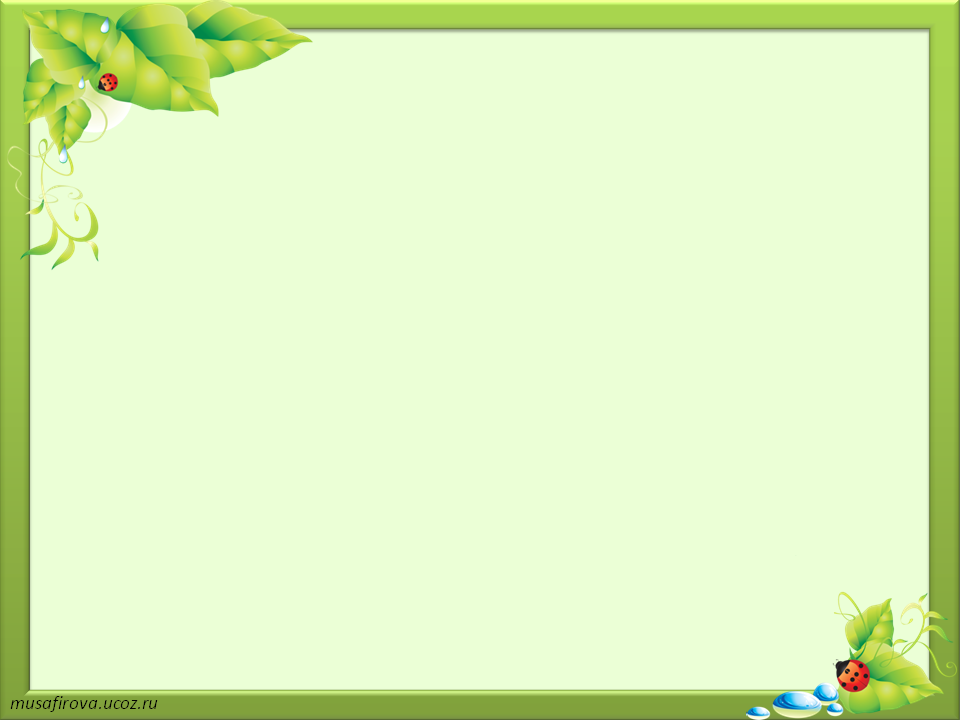 СПАСИБО ЗА ВНИМАНИЕ
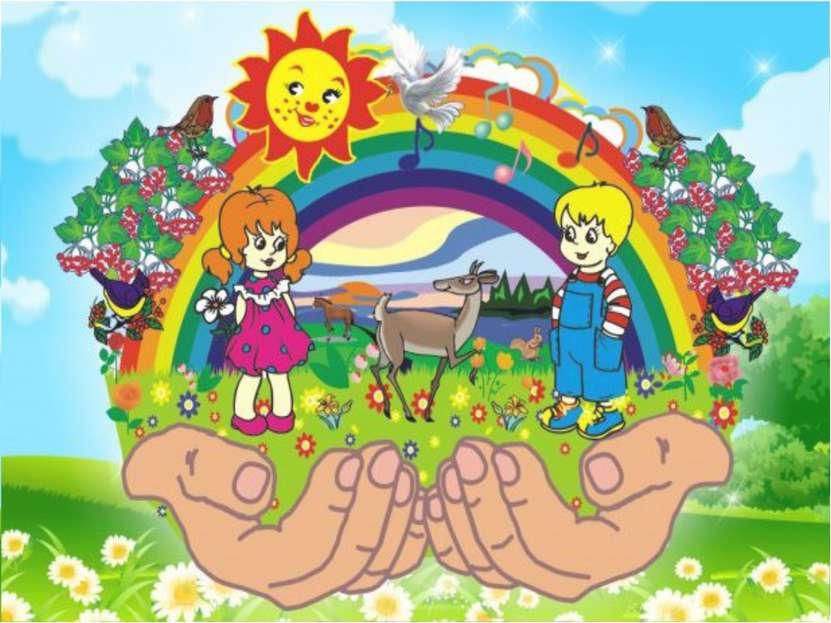